Α.Σ.ΠΑΙ.Τ.Ε. / Ε.Π.ΠΑΙ.Κ.
ΣΥΜΒΟΥΛΕΥΤΙΚΗ ΨΥΧΟΛΟΓΙΑ ΚΑΙ ΠΡΟΣΑΝΑΤΟΛΙΣΜΟΣ
ΜΑΘΗΜΑ 3Ο Συμβουλευτική διαδικασία(Συμβουλευτική σχέση, Λειτουργίες, Στάδια)
ΙΩΣΗΦ ΦΡΑΓΚΟΥΛΗΣ
ΚΑΘΗΓΗΤΗΣ ΑΣΠΑΙΤΕ
Προϋποθέσεις – συμβουλευτική σχέση – λειτουργίες της
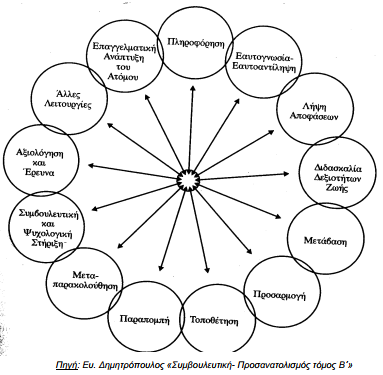 Ενσυναίσθηση κατανόηση (empathy) (κατανόηση ενός ανθρώπου «σαν να» είμαστε εμείς αυτός ο άλλος)
Ζεστασιά και άνευ όρων θετική αναγνώριση (αποδοχή χωρίς κρίσεις),
Αυθεντικότητα και αυτοαποκάλυψη (γνήσιοι, διαθέσιμοι και όχι επίπλαστοι και υποκριτικοί).
δημιουργία κλίματος αμοιβαίας εμπιστοσύνης,
Διευκόλυνση έκφρασης και αποσαφήνισης προβλήματος,
Καθοδήγηση του στη διερεύνηση πιθανών λύσεων,
 Στήριξη της προσπάθειας του ατόμου για αλλαγή.
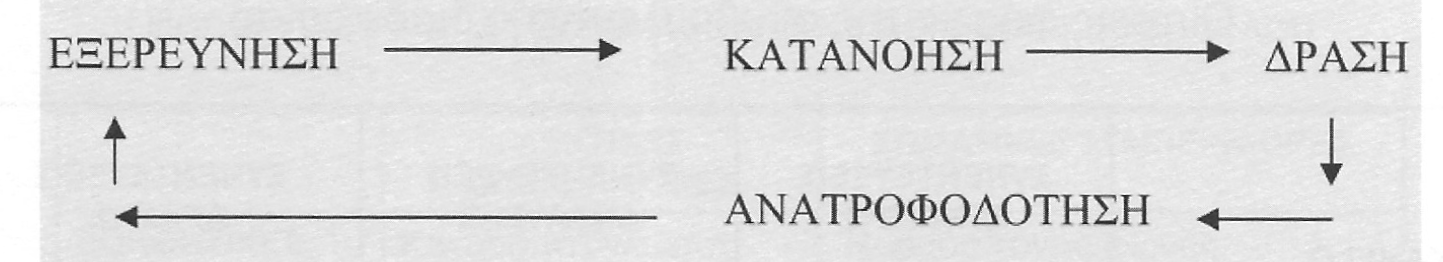 Ενεργητική  ακρόαση (Active listening)
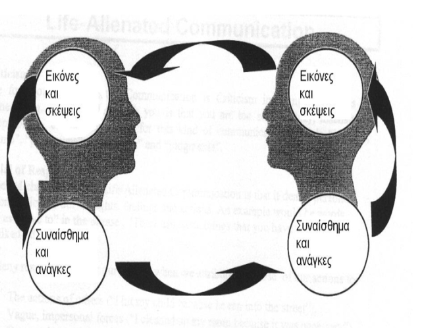 Ενεργητική ακρόαση:
Προσέχω
Δείχνω στον συνομιλητή ότι τον/την προσέχω
Δίνω ανατροφοδότηση
Μιλώ όσο χρειάζεται
Δεν διακόπτω
Ανταποκρίνομαι κατάλληλα
Είμαι ειλικρινής στην απόκρισή μου
Διατυπώνω τη γνώμη μου με σεβασμό
Συμπεριφέρομαι όπως θα ήθελα να μου συμπεριφέρονται 

Καθηγητής: Ανησυχείς για το διαγώνισμα; Μαθητής: Όχι.
Καθηγητής: Α, όχι! Τότε γιατί ανησυχείς, τι φοβάσαι; Μαθητής: Φοβάμαι μήπως είναι πολύ δύσκολο.
Καθηγητής: Α! Φοβάσαι μήπως είναι πολύ δύσκολο; Μαθητής: Ναι,
Καθηγητής: Μα θα είναι ερωτήσεις από τις ενότητες που έχουμε επεξεργαστεί πολύ καλά. Μαθητής: Α! Τότε καλώς. Δεν ανησυχώ πλέον.
Ενεργητική  ακρόαση
Ο  πελάτης (μαθητής): Έχω μεγάλο εκνευρισμό αυτή τη στιγμή. Το διαγώνισμα που με περιμένει είναι υψηλού ρίσκου. Τι θα μου πουν οι γονείς μου αν αποτύχω;
Είσαι εκνευρισμένος αυτή τη στιγμή;
Τι είδους διαγώνισμα είναι αυτό;
Πάλι αισθάνεσαι ότι οι γονείς σου σε πιέζουν;
Φοβάσαι την αποτυχία και σε άλλες περιστάσεις;


Όλες οι παραπάνω απαντήσεις του συμβούλου  δείχνουν ενεργητική ακρόαση
Το μοντέλο των τριών σταδίων συμβουλευτικής παρέμβασης (Hill & O’Brien 1999)
Δίνει  έμφαση στις δυνατότητες αλλαγής της ζωής όλων των ανθρώπων,
Συνδέει  ευρύτερες θεωρητικές προσεγγίσεις στο πλαίσιο μιας ευρύτερα ανθρωπιστικής προσέγγισης,
Συνθέτει  του στόχους κάθε σταδίου με τις αντίστοιχες δεξιότητες του συμβούλου,
Δυνατότητα εφαρμογής σε διαφορετικά πλαίσια.
Στάδια
Το στάδιο της διερεύνησης σκέψεων, συναισθημάτων και ενεργειών και να σκεφτεί ο ίδιος ο συμβουλευόμενος ποικίλες διαστάσεις του θέματος που τον απασχολεί, η δημιουργία κλίματος εμπιστοσύνης και συναισθηματική στήριξη,
Το στάδιο της συνειδητοποίησης (κατανόησης) και κατανόησης των σκέψεων, συναισθημάτων και ενεργειών, βαθύτερη και πληρέστερη κατανόηση του εσωτερικού του δυναμικού, του προβλήματος, να συλλάβει το ρόλο του σε σχέση με το πρόβλημα.
Το στάδιο της δράσης, τι είναι αυτό που θέλει να αλλάξει, το νόημα  αυτών των αλλαγών στη ζωή του, δεξιότητες απόκτησης του και ανατροφοδότηση. Σχεδιασμός στρατηγικών επίτευξης των στόχων που τέθηκαν.
Στόχοι σταδίου διερεύνησης
Δημιουργία σχέσης κατανόησης και σεβασμού (ασφαλής, αποδεκτός), χωρίς κρίσεις από τη πλευρά του συμβούλου,
Διευκόλυνση του συμβουλευόμενου ώστε να διηγηθεί την ιστορία του (ανησυχίες, δυσκολίες, προβλήματα-εμβάθυνση),
Βοήθεια προς το συμβουλευόμενο ώστε να διερευνήσει και να εκφράσει τα συναισθήματα του.
Γνωριμία με τον συμβουλευόμενο (σημαντικές οι ανάγκες του συμβουλευόμενου).
Συνέντευξη διερεύνησης
Συμβουλευόμενος
Σύμβουλος
Αυτό- παρουσίαση
Διατύπωση προβλήματος
Έκφραση συναισθημάτων
Θεμελίωση σχέσης εμπιστοσύνης
Συναισθηματική στήριξη
Αποδοχή, σεβασμός, γνησιότητα
Στόχοι σταδίου της συνειδητοποίησης (κατανόησης)
Ο βασικός στόχος στο συγκεκριμένο στάδιο είναι η ενίσχυση της συνειδητοποίησης του συμβουλευόμενου, αναζητώντας στοιχεία που μπορούν να εξηγήσουν τι κινητοποιεί τους ανθρώπους αλλά και τι τους εμποδίζει να αξιοποιήσουν πλήρως τις δυνατότητες τους και τον έλεγχο στην ζωή τους.

Το  άτομο αποκτά την αίσθηση της προσωπικής ανάμειξης και ευθύνης και η συνειδητοποίηση θα πρέπει να συνοδεύεται από δράση.
Συνέντευξη συνειδητοποίησης (κατανόησης)
Συμβουλευόμενος
Σύμβουλος
Διάγνωση
Διευκρίνιση προβλήματος
Προέκταση κατανόησης προβλήματος
Επαναδόμηση σκέψεων
Κατανόηση προβλήματος
Αξιολόγηση αναγκών
Ανάλυση εαυτού και περιβάλλοντος πλαισίου
Στόχοι σταδίου της δράσης
Διερεύνηση  νέων συμπεριφορών,
Υποστήριξη  της απόφασης για νέες δράσεις και ενέργειες,
Απόκτηση  δεξιοτήτων που απαιτούνται για τις νέες ενέργειες,
Προσφορά  ανατροφοδότησης σχετικά με επιχειρούμενες αλλαγές,
     να βοηθήσει το συμβουλευόμενο να αξιολόγησει τη δράση του,
Ενθάρρυνση να μιλήσει ο συμβουλευόμενος για τα συναισθήματα του κατά τη διάρκεια της δράσης.
Συνέντευξη δράσης
Συμβουλευόμενος
Σύμβουλος
Δέσμευση για δράση
Επιμονή και σταθερότητα
Διατύπωση στόχων για αλλαγή και ανάπτυξη
Διαμόρφωση  έξυπνων στόχων (ρεαλιστικοί, συγκεκριμένοι, κ.ά.)
Διαρκής αξιολόγηση και διόρθωση πορείας
Ανατροφοδότηση
Θετική ενίσχυση
Συμβουλευτική συνέντευξη
Συνέντευξη είναι η σοβαρή, σκόπιμη και δομημένη συνομιλία μεταξύ δυο ανθρώπων.
Ψυχολογική συνέντευξη είναι σοβαρή, σκόπιμη και ημι - δομημένη συνομιλία που στόχο έχει να βοηθήσει το άτομο να επιλύσει κάποιο προσωπικό του πρόβλημα.
Δομή της συνέντευξης
Χώρος, χωρίς ενοχλήσεις.
Χρόνος (διάρκεια), όχι >1hr / συνεδρία (session).
Αριθμός συνεδριών, εξαρτάται από τον πελάτη, το πρόβλημα, 
      στρατηγική, κ.ά.
Θεωρία: Μια ή περισσότερες θεωρίες – εκλεκτική προσέγγιση
      (eclectic approach).
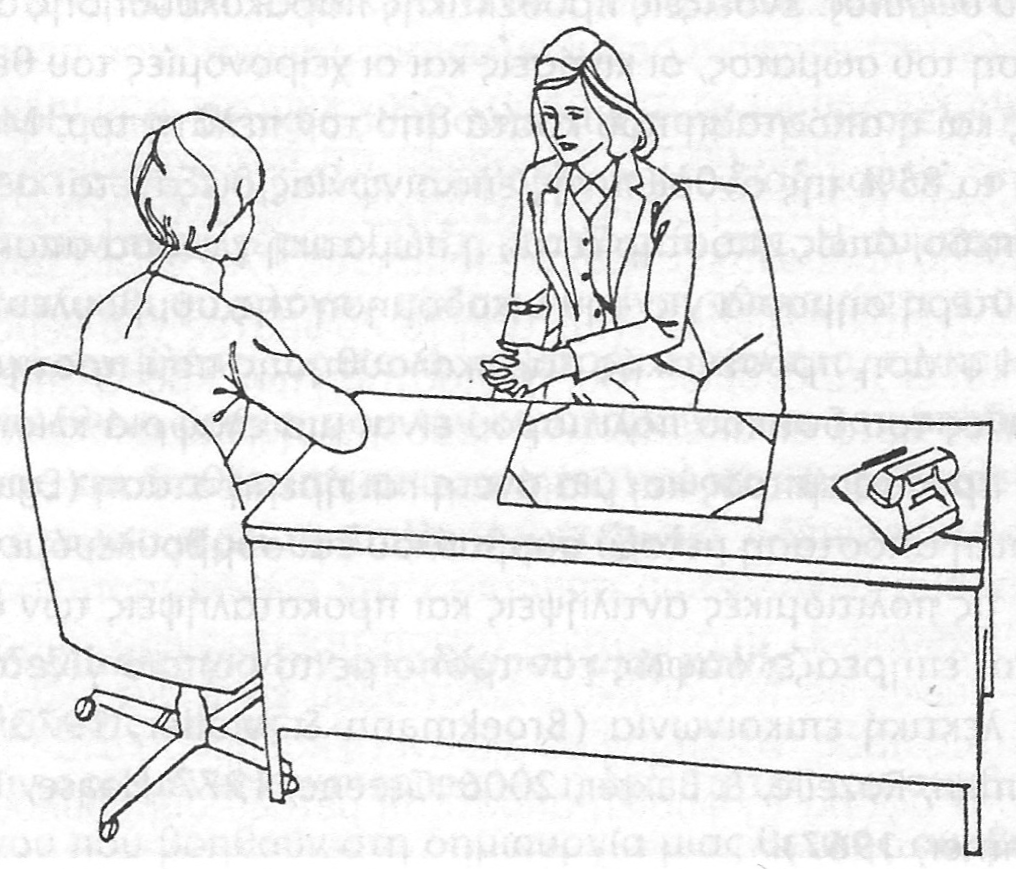 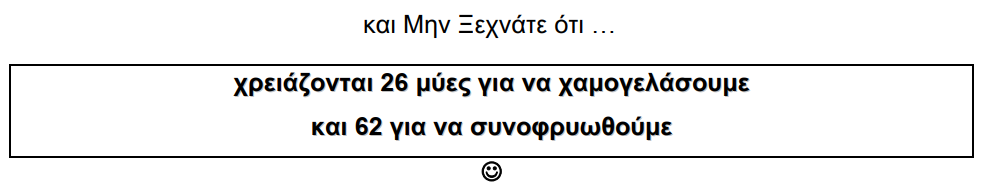 Στάδια συμβουλευτικής συνέντευξης
Άνοιγμα: ☺ Καταλαβαίνω ότι ήθελες να με δεις…….
             ☻ Τι θέλετε; Γιατί είστε εδώ;

Ανάπτυξη: Σημαντικότερο μέρος της συνέντευξης. Περιλαμβάνει όλα όσα ο σύμβουλος θέλει να πετύχει, άλλα και όσα ο συμβουλευόμενος θέλει να πει. Το θεωρητικό πλαίσιο του συμβούλου περιλαμβάνεται σε κάθε λεπτό της συνέντευξης, όπως η τεχνοτροπία του ζωγράφου η οποία περιλαμβάνεται σε κάθε του πινελιά.   
Κλείσιμο: Ο σύμβουλος πρέπει να δείχνει με σταθερότητα την πρόθεση του να τερματίσει τη συνέντευξη. Μια σύντομη ανακεφαλαίωση του τι συζητήθηκε – επιτεύχθηκε είναι χρήσιμη για να δημιουργήσει ένα αίσθημα ολοκλήρωσης (closure) και στους δυο.
Χρήσιμες δεξιότητες στο στάδιο της διερεύνησης
Χρήσιμες δεξιότητες στο στάδιο της διερεύνησης
Ενθάρρυνση λεκτική, μη λεκτική
Παράφραση
Κλειστές ερωτήσεις : Είναι εκείνες που μπορούν να απαντηθούν με ένα «ναι» ή ένα «όχι».                     είναι, είσαι, νομίζεις να, θέλεις να, μπορείς κ.λπ.
ΟΡΘΟΤΕΡΟΣ Ο ΣΥΝΔΥΑΣΜΟΣ ΑΝΟΙΚΤΩΝ ΚΑΙ ΚΛΕΙΣΤΩΝ ΕΡΩΤΗΣΕΩΝ
Παρόλα αυτά, υπάρχουν περιπτώσεις όπου ορισμένες κλειστές ερωτήσεις αποτελούν σαφώς μια ανοικτή πρόσκληση για συζήτηση π.χ. «Θέλεις να μου μιλήσεις λίγο περισσότερο για τις επιδόσεις σου;
Χρήσιμες δεξιότητες στο στάδιο της διερεύνησης
Ανοικτές ερωτήσεις:  Είναι εκείνες οι ερωτήσεις που για να απαντηθούν απαιτείται συνήθως περισσότερος χρόνος.
                                                            τι, πως, θα, μπορείτε, γιατί  
τι νομίζετε…., πως αισθανθήκατε… , πως έγινε αυτό…, θα μπορούσατε να μου πείτε περισσότερα…γιατί πιστεύετε…, 
Για ποιο θέμα θα θέλατε να μιλήσετε σήμερα; Πώς πάνε τα πράγματα απ' την τελευταία φορά που μιλήσαμε μαζί; Μπορείτε να μου πείτε περισσότερα γι' αυτό; Πώς νιώσατε όταν έγινε αυτό; Μπορείτε να μου δώσετε ένα συγκεκριμένο παράδειγμα; Τι κάνετε όταν αισθάνεστε «θυμό»; Τι εννοείτε όταν λέτε ότι είναι δύσκολο να συνεννοηθεί κανείς με τον πατέρα σας; Τι αισθάνεστε όταν μου λέτε αυτό; Πώς αισθανθήκατε τότε;
Χρήσιμες δεξιότητες στο στάδιο της διερεύνησης
Ενθάρρυνση λεκτική :μικρές ενδείξεις, σύντομες εκφράσεις ώστε να αισθανθεί ο συμβουλευόμενος ότι ο σύμβουλος είναι «δίπλα του», τον παρακολουθεί προσεκτικά και «βρίσκεται στο ίδιο μήκος κύματος» με εκείνον
Α!», έτσι; , τότε;, και; , χμμμ-χμμμ, πείτε μου περισσότερα, επανάληψη μιας ή δύο λέξεων κλειδιών, απλή επανάληψη ακριβώς των ίδιων λέξεων της τελευταίας φράσης του βοηθούμενου.
Σιωπή: χρόνος που μεσολαβεί μέχρι την απάντηση (response latency time), είδος ενθάρρυνσης.
Αναρωτιέμαι τι περνά από το μυαλό σου αυτή τη στιγμή;

Μη λεκτική ενθάρρυνση: γλώσσα σώματος

Συνέχισε είμαι μαζί σου, περιμένω να μου πεις αυτό που θέλεις να μου πεις έστω και αν είναι δύσκολο.
Χρήσιμες δεξιότητες στο στάδιο της διερεύνησης
Παράφραση: ο σύμβουλος χρησιμοποιεί τις ίδιες λέξεις–κλειδιά, που τις εμπλουτίζει με δικές του παρατηρήσεις που έχουν σχέση με το συμβουλευόμενο, παραμένοντας στην ουσία αυτών που ήδη έχουν ειπωθεί από αυτόν.
Στην ενθάρρυνση υφίσταται ελάχιστη εμπλοκή του συμβούλου σ’ αυτά που λέει ο βοηθούμενος ενώ στην παράφραση υφίσταται περισσότερη καθοδήγηση ή συμμετοχή του συμβούλου ήτοι προσπάθεια του να αποτυπώσει την ουσία όσων λέχθηκαν.

Συμβουλευμένος: Είμαι στα αλήθεια ευτυχισμένος που ξεμπέρδεψα με αυτή την εργασία. Σύμβουλος: Είστε πολύ ευχαριστημένος την εργασία που σας είχε ανατεθεί.
Συμβουλευμένος: Η φιλόλογος μας αφιερώνει την τελευταία ώρα κάθε Παρασκευής σε συζητήσει πάνω σε θέματα επαγγελματικού προσανατολισμού. Όλο μας ρωτά τι θέλουμε να γίνουμε. Το βρίσκω κουτό, αλλά ποτέ δεν ξέρω τι να  της πω. Σύμβουλος: Πιστεύεις ότι αυτή η δραστηριότητα, η οποία επαναλαμβάνεται κάθε εβδομάδα, δεν είναι σημαντική. Αντίθετα, τη θεωρείς μάταιη, γιατί ποτέ δεν ξέρεις τι να πεις.
Χρήσιμες δεξιότητες στο στάδιο της διερεύνησης
Με απασχολεί αφάνταστα η δυσκολία που έχω με το μάθημα των μαθηματικών. Δεν ξέρω τι να κάνω.  Ο καθηγητής μου με μπερδεύει και αισθάνομαι χαμένος. 
Αισθάνεσαι χαμένος (στοιχειώδης ενθάρρυνση)
Αυτό που σε απασχολεί αυτή τη στιγμή είναι το μάθημα των μαθηματικών (παράφραση)
Το μάθημα των μαθηματικών σού είναι μπελάς και βρίσκεσαι σχεδόν στο σημείο να τα παρατήσεις.
           (τάση για ερμηνεία ή κατεύθυνση)
Χρήσιμες δεξιότητες στο στάδιο της συνειδητοποίησης (κατανόησης)
Αντανάκλαση συναισθημάτων 
Παράφραση
Χρήση ερωτήσεων
Εστίαση 
Περίληψη
Χρήσιμες δεξιότητες στο στάδιο της συνειδητοποίησης (κατανόησης)
Αντανάκλαση συναισθημάτων: να διαισθάνεται με ακρίβεια το συναισθηματικό κόσμο του πελάτη.
Φαίνεστε να αισθάνεστε. Μοιάζει σαν να νοιώθετε. Διαισθάνομαι ότι (εσείς	και συμπληρώνει το συγκεκριμένο συναίσθημα. Έχω τη αίσθηση………..
Το περιεχόμενο μπορεί να παραφραστεί για να είναι πιο ξεκάθαρο: Φαίνεστε να αισθάνεστε………	 όταν…………….	
Μαθήτρια σε καθηγητή της: Τσακώθηκα με τη μητέρα μου. Μου είπε ότι θα αποτύχω στις εξετάσεις γιατί είμαι τε­μπέλα. θύμωσα τόσο που έτρεμα. Δεν ξέρω τι να κάνω όταν μου λέει τέτοια πράγ­ματα. Γιατί να μην μπορεί να με στηρίξει ηθικά, όπως κάνουν οι γονείς των συμμα­θητριών μου; Απάντηση/αντίδραση του καθηγητή: Είσαι έξαλλη με τη μητέρα σου. Σε πληγώνει το γεγονός ότι η μητέρα σου δε σου δείχνει εμπιστοσύνη.
Συνάδελφοι εκπαιδευτικοί μεταξύ τους: Είμαι έξω φρενών με τον εαυτό μου! Ήμουν εκνευρισμένος και τα έβαλα με τους μαθητές μου χωρίς λόγο. Είμαι σίγουρος ότι πλήγωσα κάποιους από αυτούς. Αντίδραση/απάντηση συναδέλφου: Φαίνεσαι πολύ στενοχωρημένος! Νιώθεις ενοχές;(!)
Χρήσιμες δεξιότητες στο στάδιο της συνειδητοποίησης (κατανόησης)
Εστίαση: Στόχος της δεξιότητας είναι η προσέγγιση της αυτογνωσίας του συμβουλευόμενου. 
Δεν εστιάζουμε αμέσως μόνο στο θέμα, γιατί η «καρδιά» του προβλήματος μπορεί να βρίσκεται στη σχέση σας με το βοηθούμενο ή στην ευρύτερη κατάσταση ή στο πολιτισμικό πλαίσιο.


Περίληψη :
Στο ξεκίνημα της συνεδρίας (στην τελευταία μας συνάντηση μιλήσαμε για...)
Αποσαφήνιση της πορείας μιας συνεδρίας (για να σταθούμε λίγο εδώ, είπαμε ότι...)
Στη μετάβαση από ένα θέμα σε ένα άλλο (μέχρι τώρα λέγατε ότι ... Τώρα λέτε)
Σύνοψη όσων ειπώθηκαν στη σημερινή συνάντηση (σήμερα μιλήσαμε για)
Συγκεφαλαίωση από διάφορες συνεδρίες (τη προηγούμενη βδομάδα λέγατε ... σήμερα λέτε)
Χρήσιμες δεξιότητες στο στάδιο της δράσης
Παροχή πληροφοριών, κριτική ανάγνωση πληροφορίας.

Ευθεία καθοδήγηση
«Συμβουλές» που αφορούν τη διαδικασία 
«Οδηγίες  - συμβουλές» για ενέργειες εκτός της συνεδρίας
Οδηγίες μέσω αυτοαποκάλυψης: οι σύμβουλοι  αποκαλύπτουν γεγονότα και πληροφορίες της προσωπικής τους ζωής ή αποκαλύπτουν σκέψεις και συναισθήματα για τον πελάτη ή την επίλυση του προβλήματος του). Η αυτό-αποκάλυψη όσο και η ανατροφοδότηση αποτελούν συγγενικές δεξιότητες οι οποίες χρησιμοποιούμενες μαζί ή χωριστά μπορούν να συνδράμουν ώστε η συζήτηση να λάβει πιο προσωπικό χαρακτήρα. Π.χ. μετά την αυτοαποκάλυψη: Πως το εκλαμβάνετε αυτό; Πλησίασα καθόλου;

Περίληψη
Σύνθεση δεξιοτήτων συμβουλευτικής
Αναρωτιέμαι αν μπορείτε να με βοηθήσετε να βρω ένα  Τμήμα (επιστημονικό κλάδο), στην ομάδα προσανατολισμού που βρίσκομαι .... (παύση) αλλά φαντάζομαι ότι και να εύρισκα κάτι, πάλι θα μπερδευόμουνα αν μου ταίριαζε…....
Αυτό που σε ενδιαφέρει είναι να βρεις έναν άλλο Τμήμα αλλά δεν είσαι σίγουρος ότι θα τα καταφέρεις. ΠΑΡΑΦΡΑΣΗ 
Νιώθεις πολύ αποθαρρυμένος αυτή τη στιγμή αλλά έχεις ακόμη ελπίδες να τα καταφέρεις. ΑΝΤΑΝΑΚΛΑΣΗ
Θα μπερδευόσουνα ξανά.	ΕΝΘΑΡΡΥΝΣΗ
Ποια τμήματα έχεις κατά νου; ΑΛΛΑΓΗ ΘΕΜΑΤΟΣ
Γιατί αισθάνεσαι έτσι; ΑΜΥΝΑ
Σύνθεση δεξιοτήτων συμβουλευτικής
Αλέξανδρε, φαίνεσαι να αισθάνεσαι πολύ ανήσυχος για τη σχέση σου με τον πατέρα σου- μου είπες μάλιστα ότι συνήθιζες να τον αποφεύγεις όταν ήσουν παιδί. Θα μπορούσες ίσως τώρα να μου περιγράψεις κάποιες θετικές διαστάσεις αυτής της σχέσης; Ως  αντανάκλαση συναισθήματος, παράφραση και ως ανοικτή ερώτηση.
Μεταδεξιότητες:(Roth, Hill & Pilling, 2013)
Να δουλεύει με τον συμβουλευόμενο βλέποντάς τον ως μια ολότητα: Η ικανότητα του συμβούλου να αναγνωρίζει την αλληλεπίδραση μεταξύ της ενδοπροσωπικής, διαπροσωπικής, και κοινωνικο-πολιτισμικής πτυχής της προσωπικότητας, να λαμβάνει υπόψη το κοινωνικο- πολιτισμικό πλαίσιο αναφοράς καθώς και τυχόν αναπτυξιακά θέματα του συμβουλευόμενου όταν εξετάζει την αντοχή/αντίδραση του σε διάφορα συναισθήματα.
Να ισορροπεί ανάμεσα στις διάφορες μεθόδους και τεχνικές : Η ικανότητα του συμβούλου να ισορροπεί μεταξύ κατευθυντικών και μη κατευθυντικών τεχνικών και να χρησιμοποιεί κάθε φορά εκείνες τις τεχνικές που ταιριάζουν καλύτερα στις ανάγκες του πελάτη.
Οι δεξιότητες που αναφέρθηκαν ότι χρησιμοποιούνται σε κάθε στάδιο της συμβουλευτικής διαδικασίας έχουν ενδεικτικό και μόνο χαρακτήρα.